Vocabulary-prefixes, suffixes, roots
Unit 25
Bibliomaniac (n.)
Root=biblio=book
Suffix=mania=extreme desire for


Definition=one extremely obsessed with possessing books
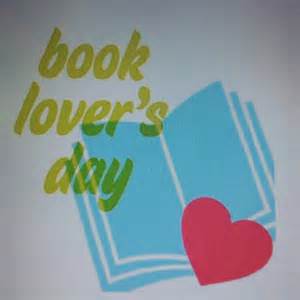 Mobocracy (n.)
Root=mob=lawless people


Connector=“o”
Suffix=cracy=governing body


Definition=political control by a mob
Phonetic (adj.)
Root=phon=sound
Suffix=-ic=makes it an adjective, giving it characteristics of something

Definition=agreeing with sound or pronunciation
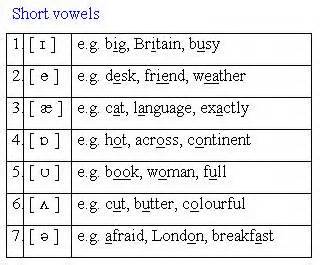 Electrotherapy (N.)
Prefix=electro=electricity
Root=therap=treatment

Definition=treatment of diseases by using electricity

This used to be used in the old days…
Today it’s used in small dosages.
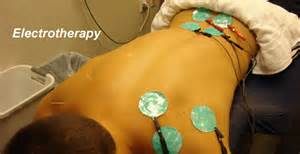 Fill in the sentences: bibliomaniac, electrotherapy, mobocracy, phonetic
1. If you were known to have a disease back in the old days, they would use ___ on you to get rid of it.
electrotherapy
2. When words rhyme, they have ___ similarities.
phonetic
3. Librarians may be known as ___ because they are obsessed with books!
bibliomaniacs
4. Al Capone was the leader of a ___, doing things the illegal ways.
mobocracy